Here are some more workouts to try
You must start the PP slide show:​
​
Click Slide Show tab​
Click From Beginning​
Move to Slide 2​
Click on the links
Note: All of the below are ready to use in the gym!!  Use whole class w/ a projector or some may be able to be used in stations with devices.
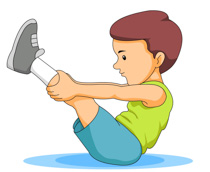 Video Sets
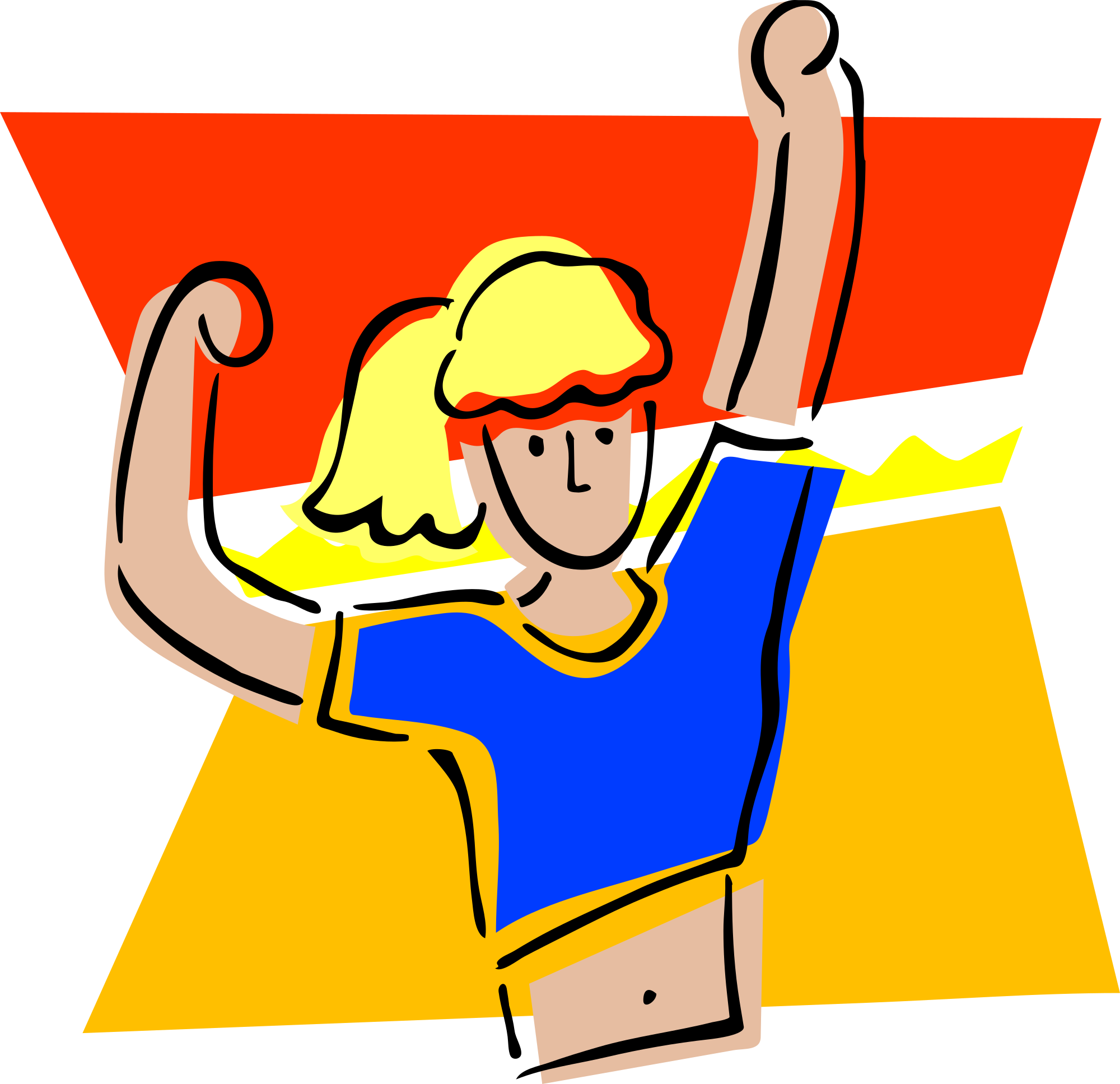 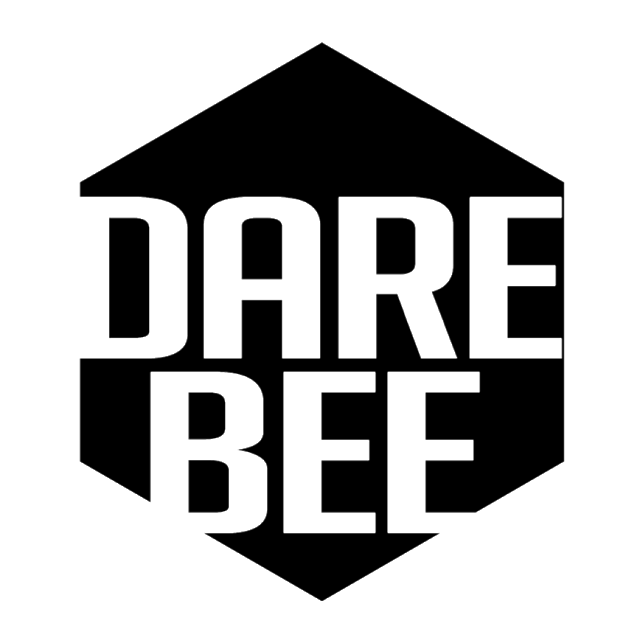 Darebee Workout
You’ve seen the workouts!  This offers full video of entire workout to easily follow the workout. 33 videos.
Let’s Dance - Ben Pirillo
Ben’s legendary videos range from light to vigorous activity, from seated to tons of movement.
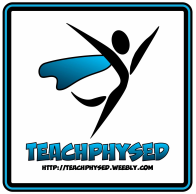 Dance It Out - Ross Chakrian
Designed specifically for K-2, these are easy to follow and great to get younger students moving and grooving!
Super Seven - Kevin Tiller
Seven skill based challenges using a variety of equipment available in most gyms!
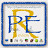 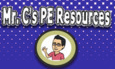 Jump Rope Skills - Ross Chakrian
These “Jump Rope Skills to the Beat” are a terrific way to teach jump rope skills.
Physical Activity Videos - Kevin Tiller
This set includes a number of “Would You Rather” videos and fun videos like the “Cha Cha Slide” with a basketball.
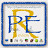 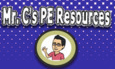 Themed HIIT Workouts - Glenn Higgins 
Glenn Higgins Fitness brings us workouts from Spiderman to the Avengers!
PhysEd School - Kevin Tiller
From Scarves to Noodles, this 16 video playlist covers many activities, plus locomotor skills and pathways.
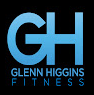 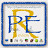 Agility Ladders - Matt Pomeroy
40 outstanding videos using agility ladders.  Includes slow motion to improve the learning.
Southdown PE Physical Snacks - Lynn Hefele
Physical snacks videos with students provide quick movement boosts
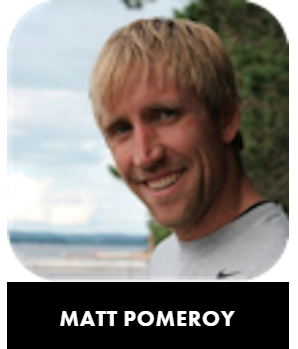 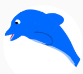 Minute to Win It Timers - over 300 different timers!
Minute to Win It Challenges 108 challenges explained
PE Physical Snacks and HIIT Workouts - combines the 2 above resources into one file.
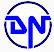 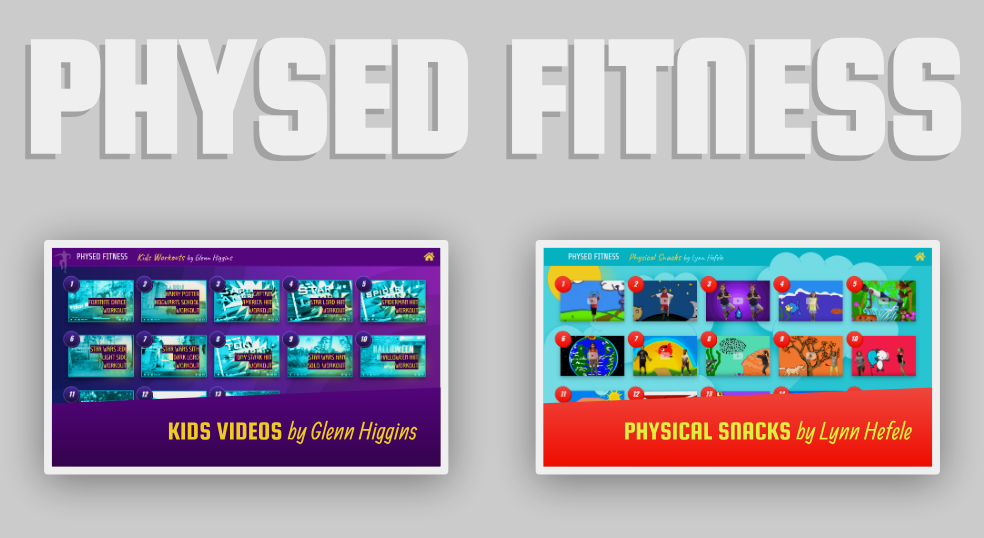 Throwing Targets - Many Contributors
Videos can be used for overhand throw skill development and in other creative ways.
You Choose-Student Choice - Awesome activities from Eric Turrill
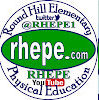 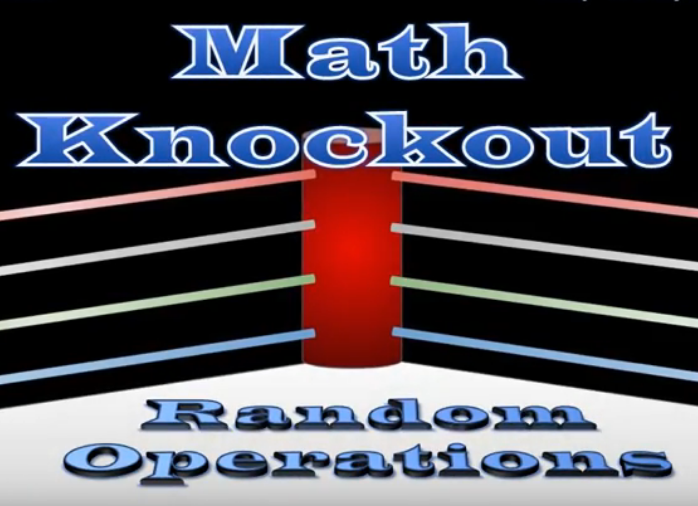 Student Choice Videos - Awesome activities from Mike Ginicola
Projector Activities - Drew Burris
Drew offers a variety of creative videos to get kids moving.
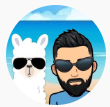 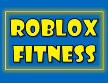 Check out cbhpe.org/projector for tons of additional ready-to-use projector activities.